Progetto carta della terra
Inquinamento atmosferico e del suolo
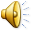 INQUINAMENTO ATMOSFERICO
PRINCIPALI INQUINANTI
Composti dello zolfo:(decomposizione   biologica,eruzione vulcanica,spray)
Composti dell’azoto
Composti del carbonio(combustione,scarichi delle auto,centrali termoelettriche,impianti di riscaldamento)
Composti radicali
CFC
Polveri sottili
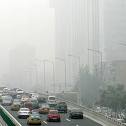 Fonti d’inquinamento
Effetti sull’uomo
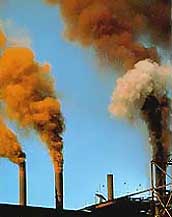 Monossido di carbonio:presente nei tessuti delle cellule, riduce la capacità di usare e assorbire l’ossigeno
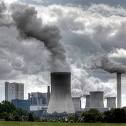 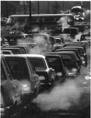 “dimmi dove vivi e ti dirò quante sigarette fumi!”
Numero di sigarette per giorno(in base allo smog che respiriamo)
Citta’:
Milano

Napoli 

Firenze 

Roma 

Bologna
15

9-11

7-8

5-6

4-5
10.000 vittime all’anno a causa dello SMOG!!!!
INQUINAMENTO del SUOLO
Produciamo in media 300 kg di rifiuti ogni anno a testa!!!!!!!!!!
Questi rifiuti vanno a finire in centinaia di discariche. Il ristagno di rifiuti causa oltre a sgradevoli odori, contaminazioni di terreni  e delle acque. Tuttavia l’incenerimento dei rifiuti può provocare un aumento dell’inquinamento atmosferico dovuto alle polveri sottili che si liberano.
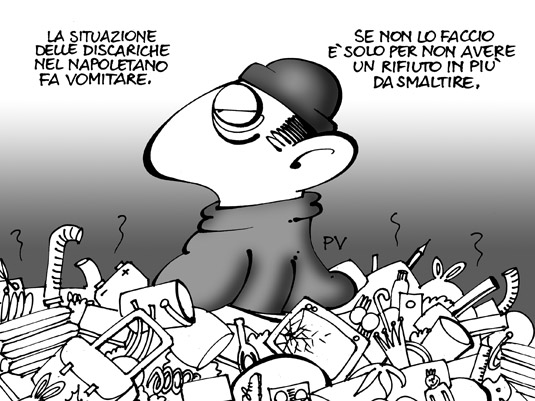 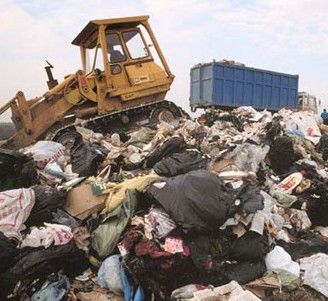 REGOLA  DELLE 4 “R”-RIDUZIONE-RIUTILIZZO-RICICLO-RECUPERO
RIDUZIONE: cerca di produrre meno rifiuti,per esempio scegliendo cose senza scatole;
RIUTILIZZO: cerca di riutilizzare quello che è possibile per esempio le scatole come portaoggetti;
RECUPERO: alcune cose che butteresti potranno tornare utili ad altre persone;per esempio vestiti che non ti vanno più bene puoi darli in beneficenza
RICICLO: separa la carta, il vetro e gli altri materiali: verranno  recuperati e da essi nasceranno nuovi oggetti
La bellezza del futuro è la cura del presente: sta solo nelle nostre mani !
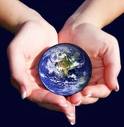